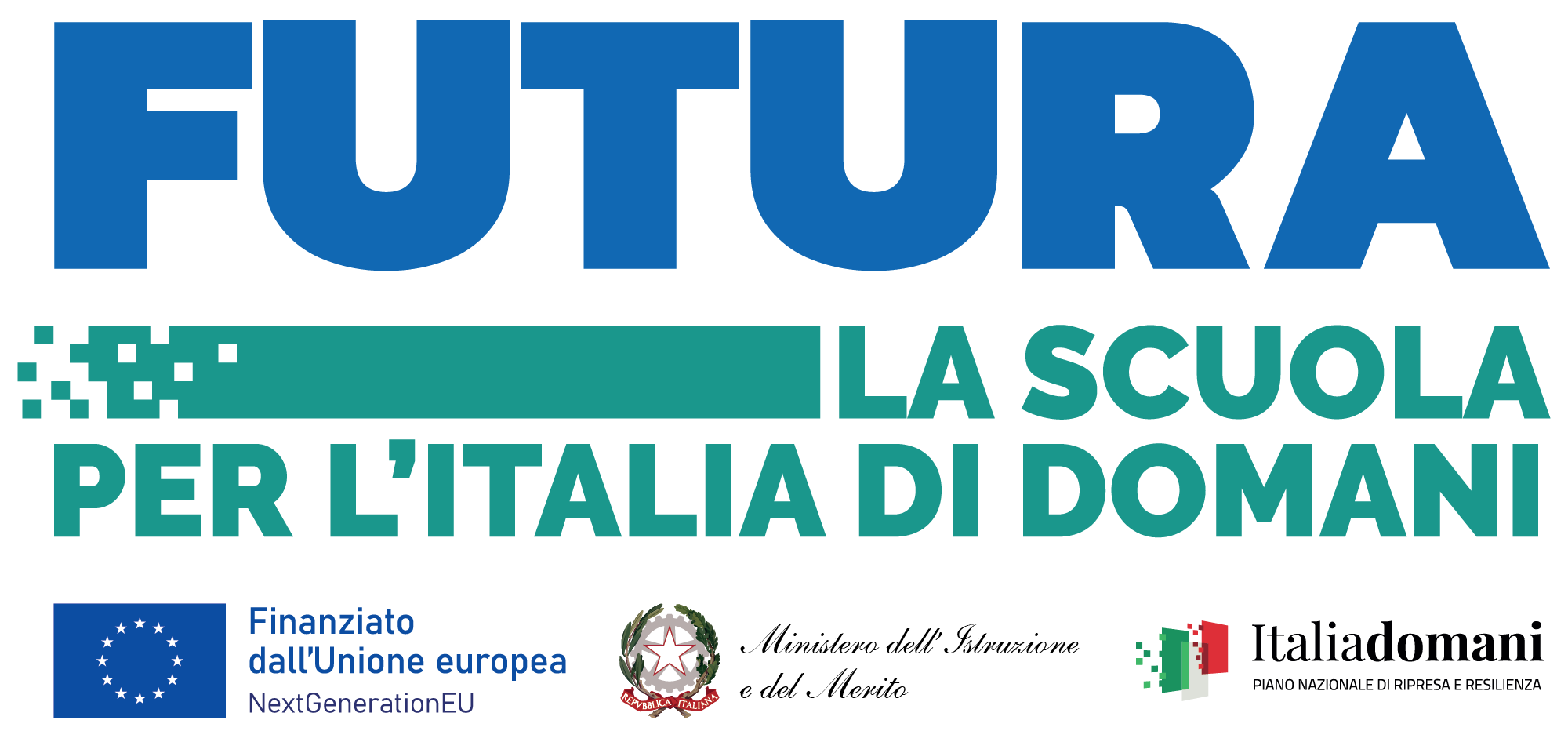 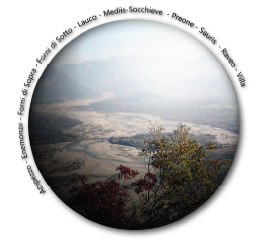 ISTITUTO COMPRENSIVO “VAL TAGLIAMENTO”SCUOLA PRIMARIASEDE DI AMPEZZO- MEDIIS
A.S. 2024-2025
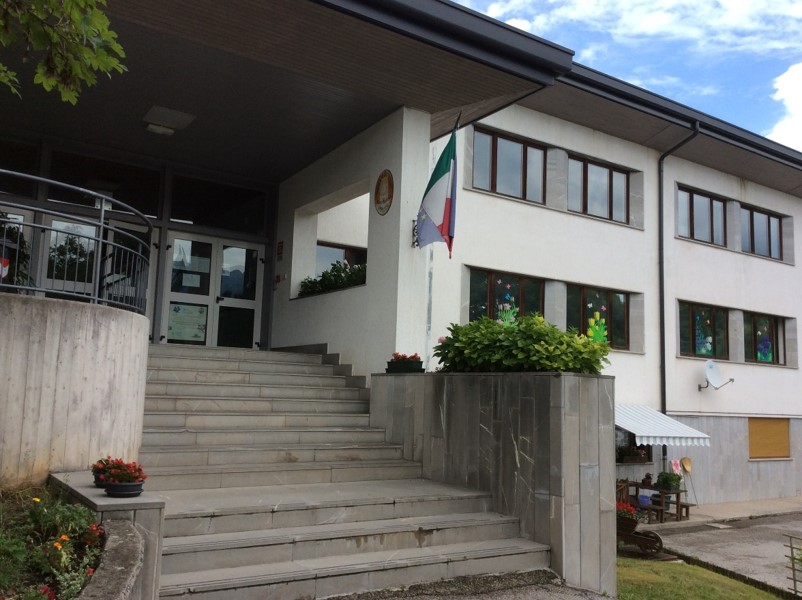 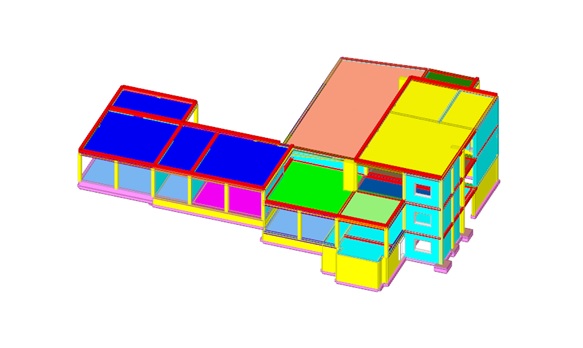 dalle ore 8:00 del giorno 18 gennaio 2024
alle ore 20:00 del 10 febbraio 2024
Attraverso il sistema di iscrizioni on line all’interno della Piattaforma Unica, sezione “Orientamento” (https://unica.istruzione.gov.it/it/orientamento/iscrizioni )
MODALITÀ 
DI ISCRIZIONE
[Speaker Notes: NOTA: per cambiare le immagini in questa diapositiva, selezionare un'immagine ed eliminarla. Quindi fare clic sull'icona Inserisci immagine nel segnaposto per inserire l'immagine desiderata.]
I genitori e gli esercenti la responsabilità genitoriale (affidatari, tutori):
- individuano la scuola d’interesse tramite il servizio “Scuola in Chiaro” presente sulla piattaforma Unica (https://unica.istruzione.gov.it )
- accedono al sistema di iscrizioni on line all’interno della Piattaforma Unica, sezione “Orientamento”(https://unica.istruzione.gov.it/it/orientamento/iscrizioni ), utilizzando le proprie credenziali SPID (Sistema Pubblico di Identità Digitale), CIE (Carta di Identità Elettronica), CNS (Carta Nazionale dei Servizi) o eIDAS (electronic Identification Authentication and Signature)
- compilano la domanda in tutte le sue parti, mediante il modulo on line
- dopo la conferma dell’accettazione della domanda di iscrizione, procedono all’inoltro della documentazione richiesta da parte della scuola tramite la sezione di gestione documentale presente all’interno della Piattaforma Unica
Per ogni plesso di scuola primaria dell’Istituto, sarà disponibile il relativo modulo d’iscrizione con l’indicazione dei tempi scuola e dei servizi offerti.
INSEGNAMENTO DELLA RELIGIONE CATTOLICA E ATTIVITÀ ALTERNATIVE
 
La facoltà di avvalersi o non avvalersi dell’insegnamento della religione cattolica viene esercitata dai genitori al momento dell’iscrizione, mediante la compilazione dell’apposita sezione on-line. La scelta ha valore per l’intero corso di studi e, comunque, in tutti i casi in cui sia prevista l’iscrizione d’ufficio, fatto salvo il diritto di modificare tale scelta per l’anno successivo entro il termine delle iscrizioni esclusivamente su iniziativa degli interessati.
La scelta specifica di attività alternative è operata  all’interno di ciascuna scuola.
[Speaker Notes: NOTA: per cambiare le immagini in questa diapositiva, selezionare un'immagine ed eliminarla. Quindi fare clic sull'icona Inserisci immagine nel segnaposto per inserire l'immagine desiderata.]
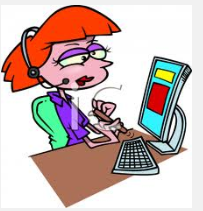 Si precisa che la presente circolare e tutta la modulistica sarà presente anche sul sito dell’Istituto:

www.icvaltagliamento.edu.it
Per agevolare i genitori che si trovassero in difficoltà nell’effettuare l’iscrizione del figlio attraverso la procedura on-line, l’Istituto ha previsto personale di supporto nelle seguenti sedi con gli orari indicati:
Presso la segreteria dell’istituto ad Ampezzo, per le scuole di Ampezzo–Mediis–Sauris (ins .Pivotti Romina) su appuntamento telefonico allo 0433 80131
Mercoledì 31 gennaio 2024	dalle ore 10.00 alle ore 13.00
Venerdì 2 febbraio 2024 		dalle ore 15.00 alle ore 17.00
Per facilitare l’individuazione delle nostre scuole, si riporta di seguito l’elenco dei

CODICI MECCANOGRAFICI DELLE SCUOLE PRIMARIE
DELL’ISTITUTO COMPRENSIVO VAL TAGLIAMENTO
 
  
Istituto Comprensivo Val Tagliamento          
codice meccanografico:   UDIC82300R
 
Scuola Primaria di Ampezzo:
codice meccanografico: UDEE82301V

Scuola Primaria di Mediis:
codice meccanografico: UDEE823053
LA NOSTRA SCUOLA
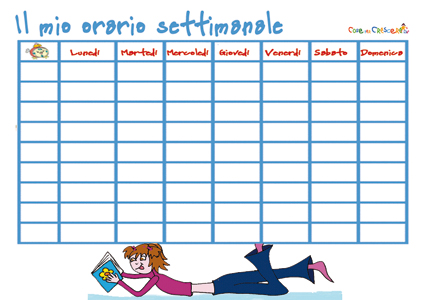 Dal lunedì al venerdì
Dalle ore 8.15 alle 16.15 
Monte orario settimanale (40 ore comprensive della mensa)
MENSA
Pranzo – lunedì, martedì, mercoledì, giovedì, venerdì
Merenda tutti i giorni (frutta, panini speciali, yogurt)
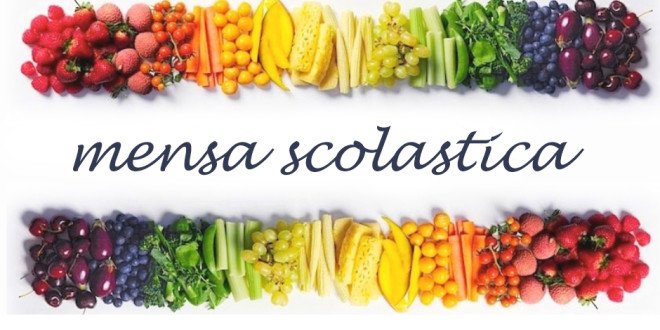 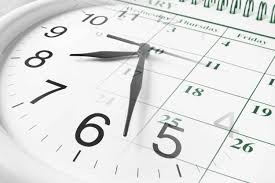 DISCIPLINE E MONTE ORE
9 ore
7 ora
2 ore
2 ore
2 ore
2 ore
1 ora
1 ora
2 ore

2 ore
1 ora
Italiano
Matematica
Storia
Geografia
Scienze
Tecnologia
Arte e Immagine
Musica
Educazione Fisica
Inglese  1 ora (cl.1^) – 2 ore (cl 2^)- 3 ore (cl.3^-4^-5^)
Religione cattolica o alternativa
Friulano
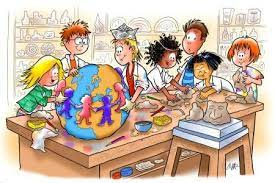 LE ATTIVITÀ
Attività disciplinari
Attività laboratoriali (laboratorio robotica e aula immersiva, laboratorio di scienze, di arte e tecnologia, informatica e laboratorio di musica con aula biblioteca) 
Attività progettuali
Attività ludico-ricreative
Pre/post accoglienza per esigenze specifiche
Uscite e visite didattiche
Passeggiate sul territorio
Continuità con la Scuola Secondaria di Ampezzo e l’infanzia di Mediis e di Ampezzo
 Progetti sportivi - Settimana sulla neve
Progetti di scoperta del territorio
Progetti di collaborazione con gli Enti Locali
Progetti inerenti l’ambito Linguistico (Leggiamo a scuola)
Sperimentazione OLTRE LE DISCIPLINE per le classi 4^-5^
ALTRE ATTIVITÀ
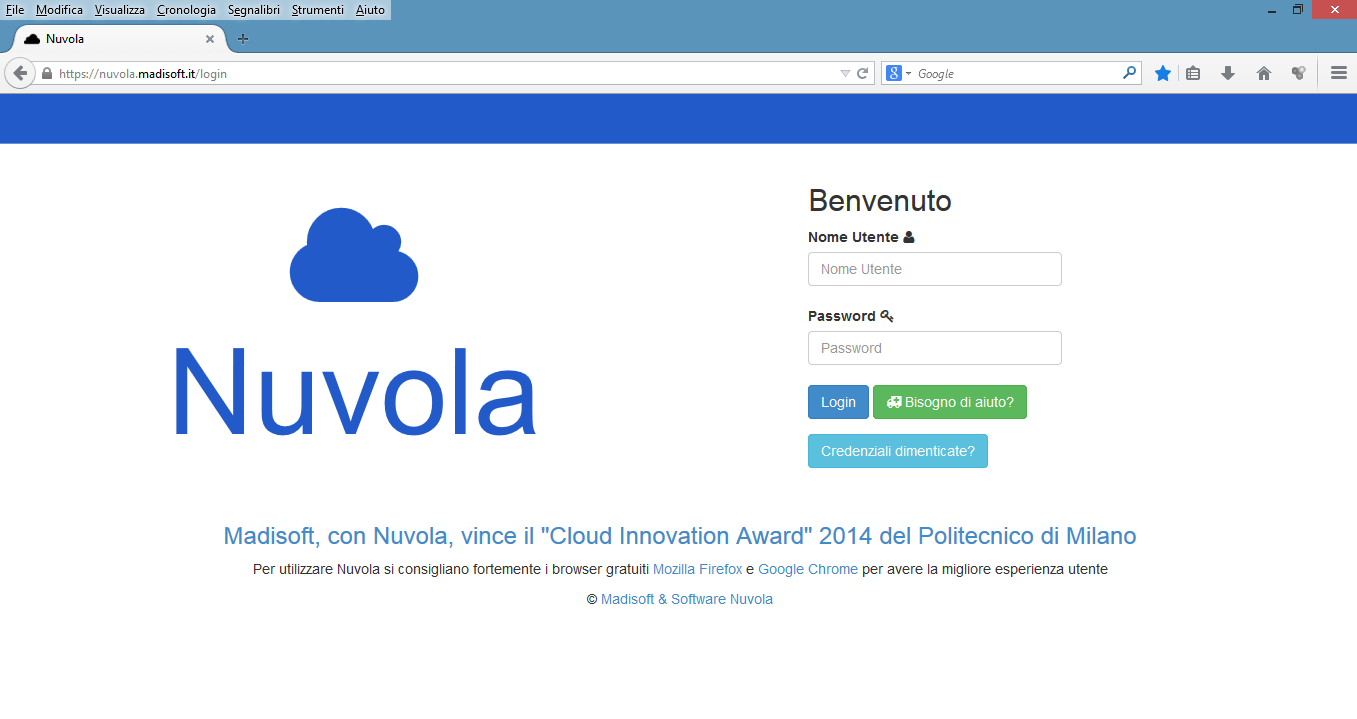 Il Registro
Elettronico
https://nuvola.madisoft.it/login
La scuola registra tutta l’attività didattica sul registro elettronico visibile dalle famiglie
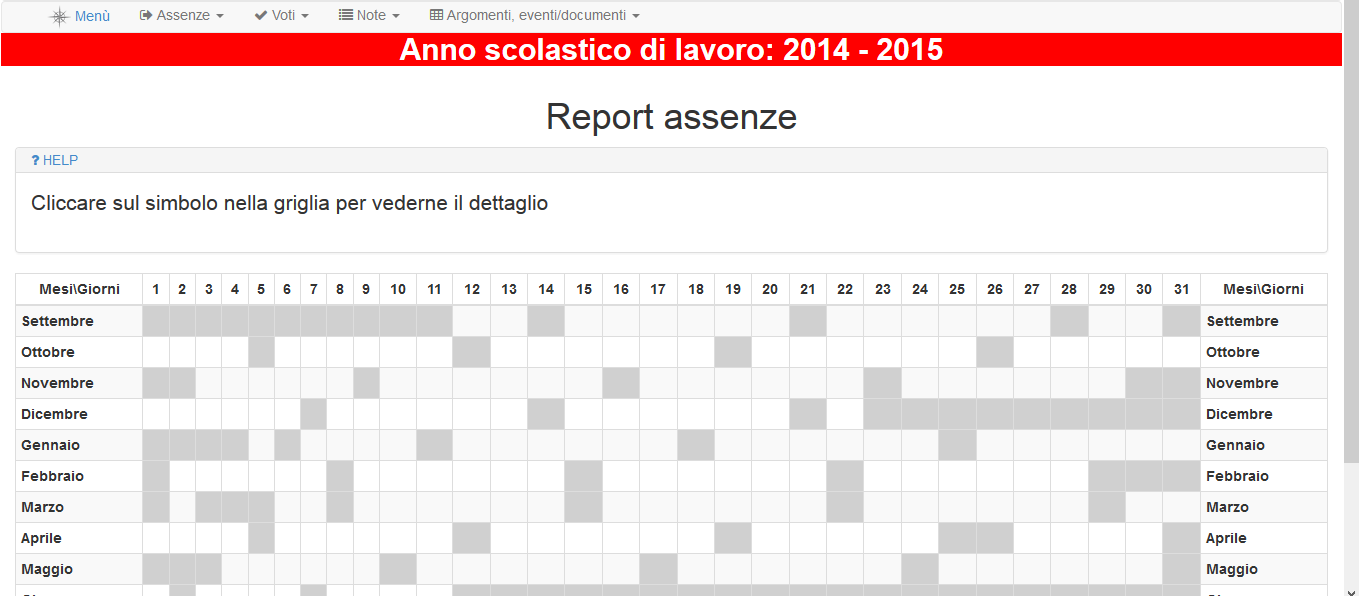 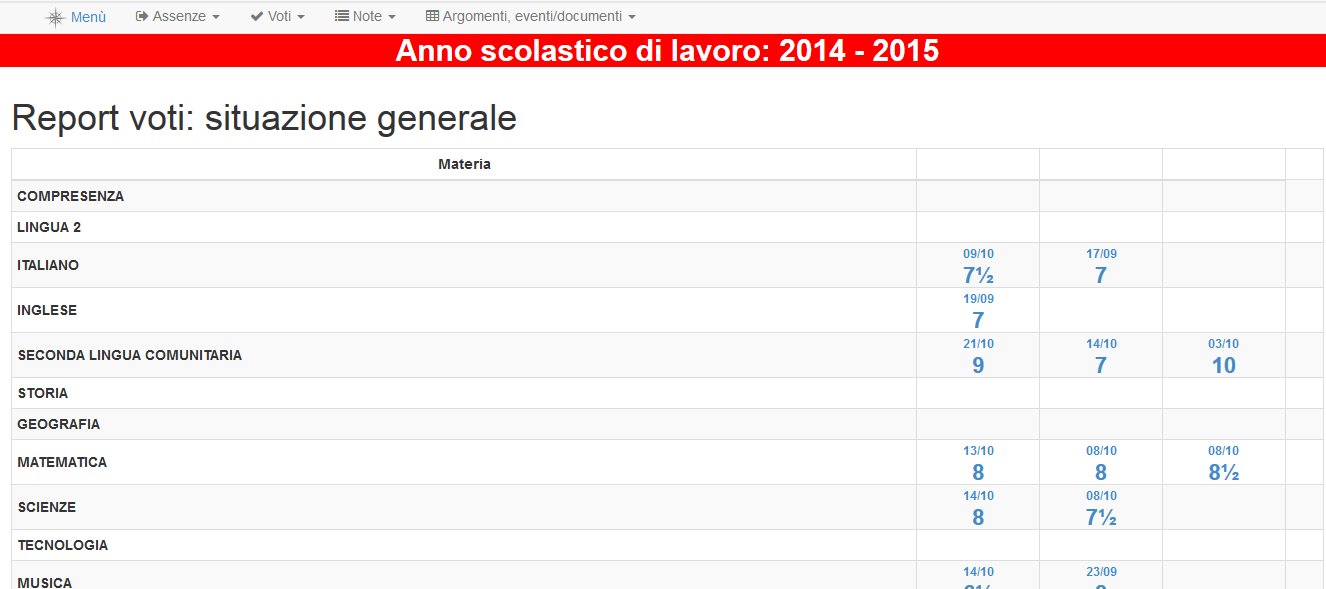 Potrete visualizzare in qualsiasi momento le assenze… e ovviamente i voti dei vostri figli
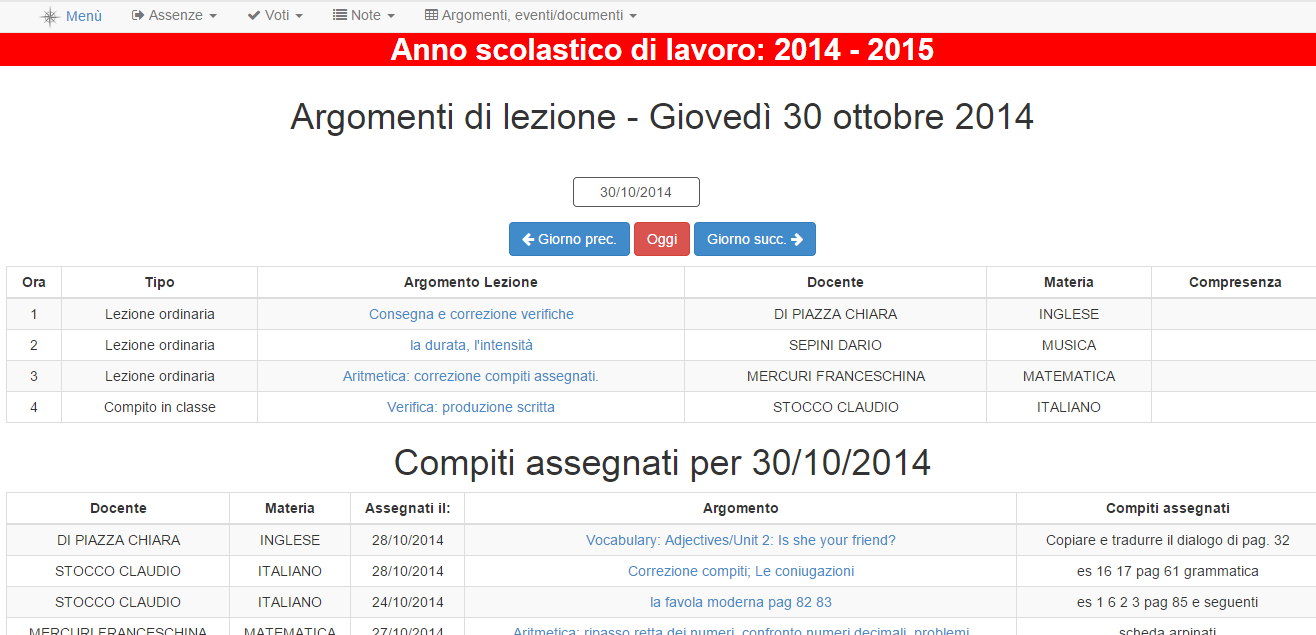 E molto altro ancora…
Potrete visualizzare gli argomenti di lezione e  i compiti assegnati, prenotare i colloqui, inserire e scaricare materiali….
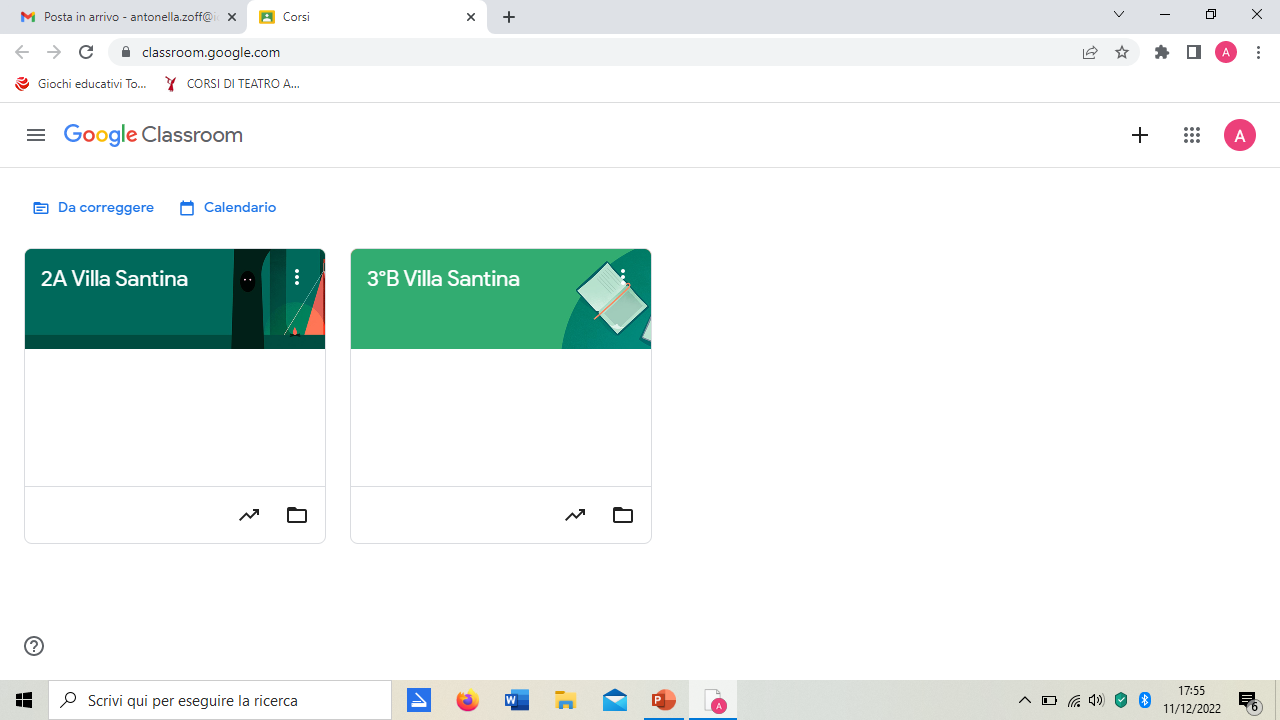 Gli alunni avranno a disposizione una casella di posta dedicata e la Google suite, che comprende anche Classroom, per scambiare materiali, scaricare e caricare documenti e attività.
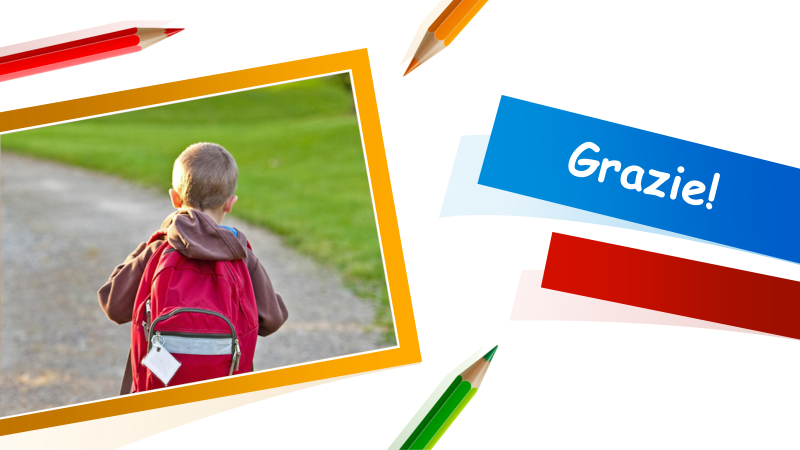